The 3Rs:Reduce, Reuse, Recycle
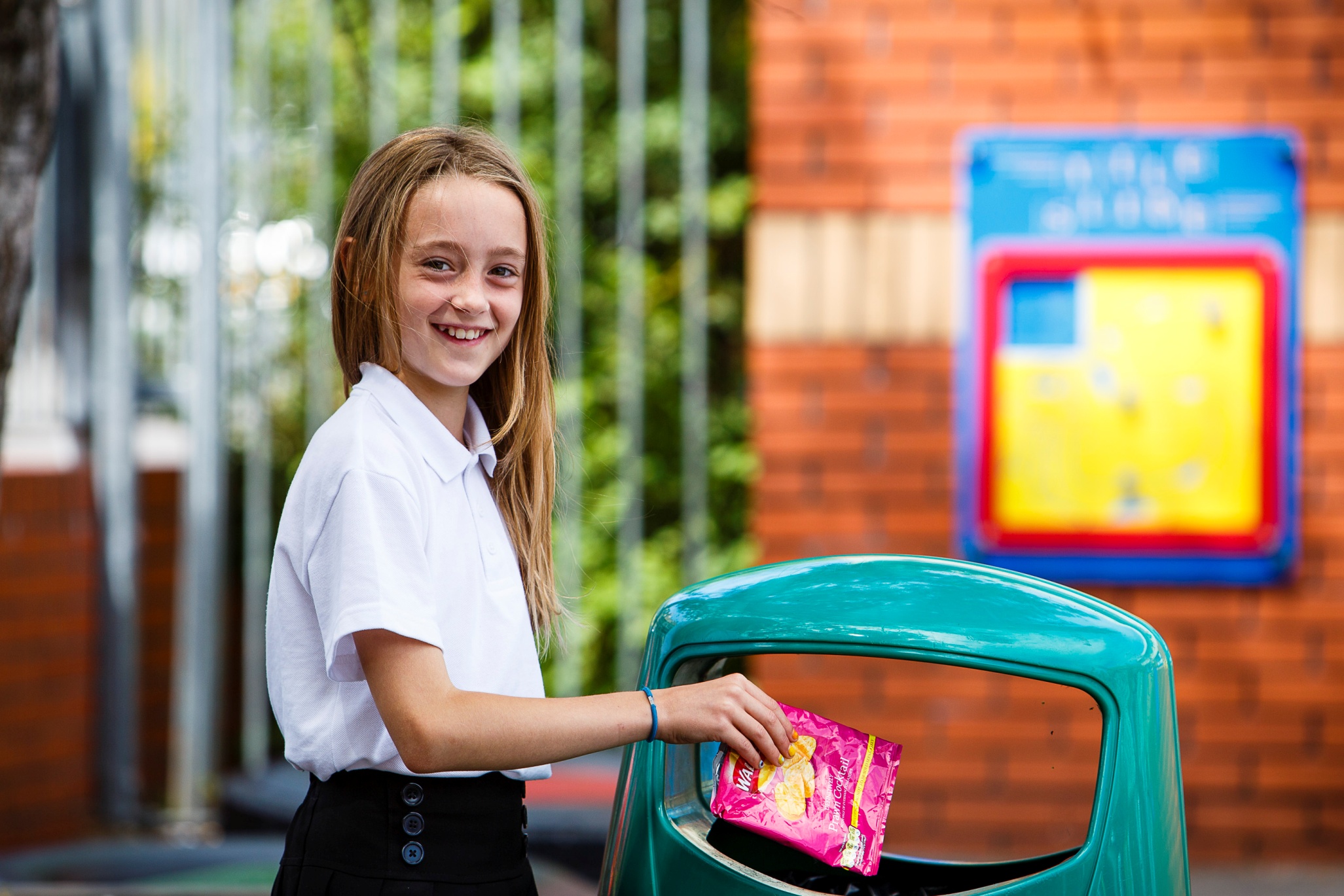 Households in Devon produce more than 360,000 tonnes of rubbish each year. What happens to the waste that we throw in the bin?
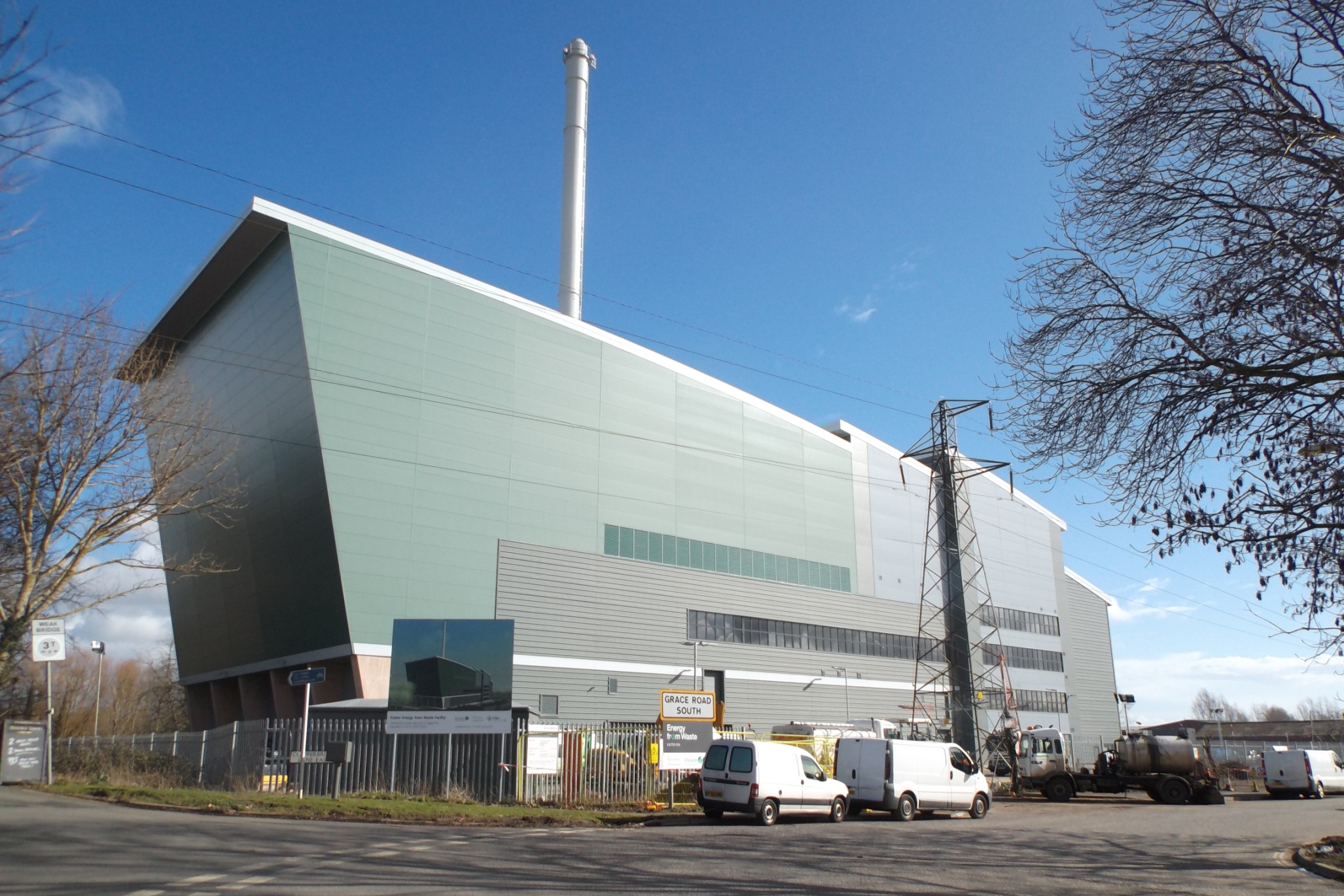 Much of Devon’s rubbish is now taken to an ‘Energy from Waste’ plant where it is incinerated to generate electricity.
Energy from Waste (EfW): facts and figures
Rubbish is incinerated at 850 °C  
  	The generated electricity, and sometimes 	heat,  can be used to power homes, schools 	and businesses
  	Gases are cleaned and filtered to prevent 	pollution escaping into the atmosphere
  	Strict laws ensure that EfW plants do not harm 	the environment
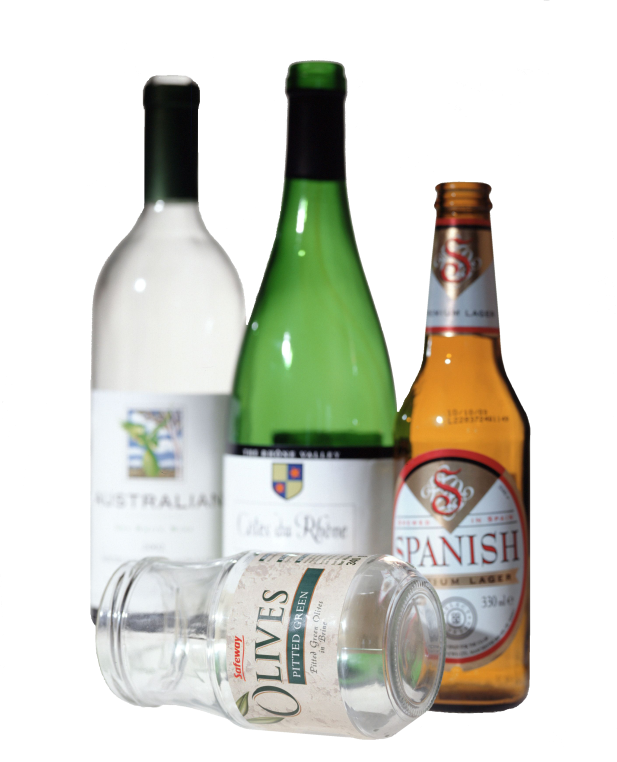 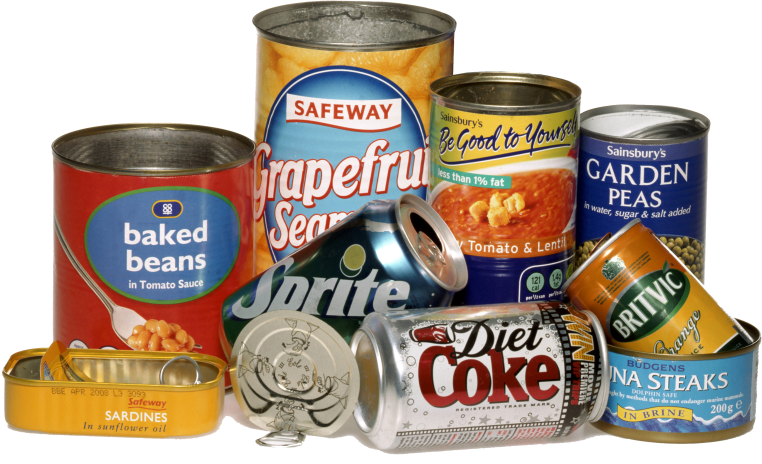 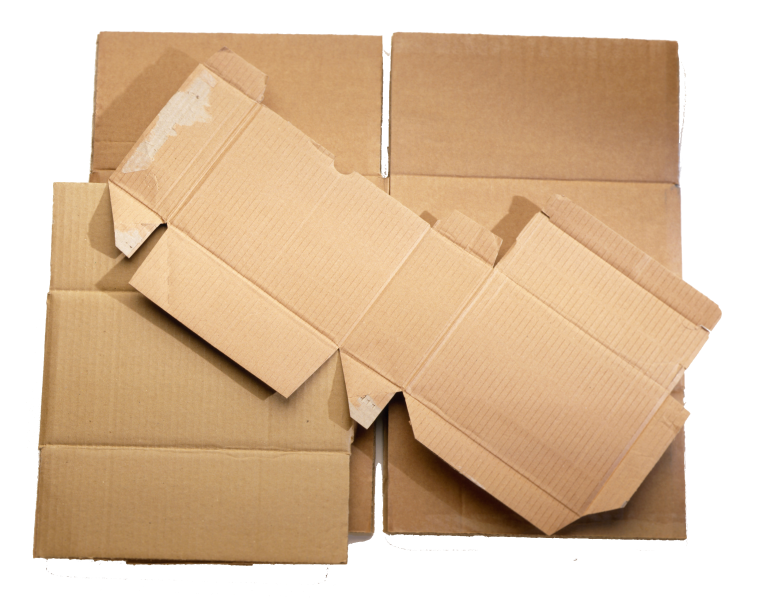 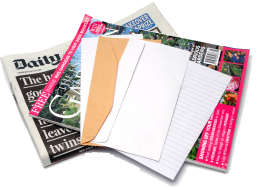 Whether we incinerate  our rubbish in an EfW plant, or, as we did in the past, bury it in a landfill site, valuable resources are lost and cannot be used again.
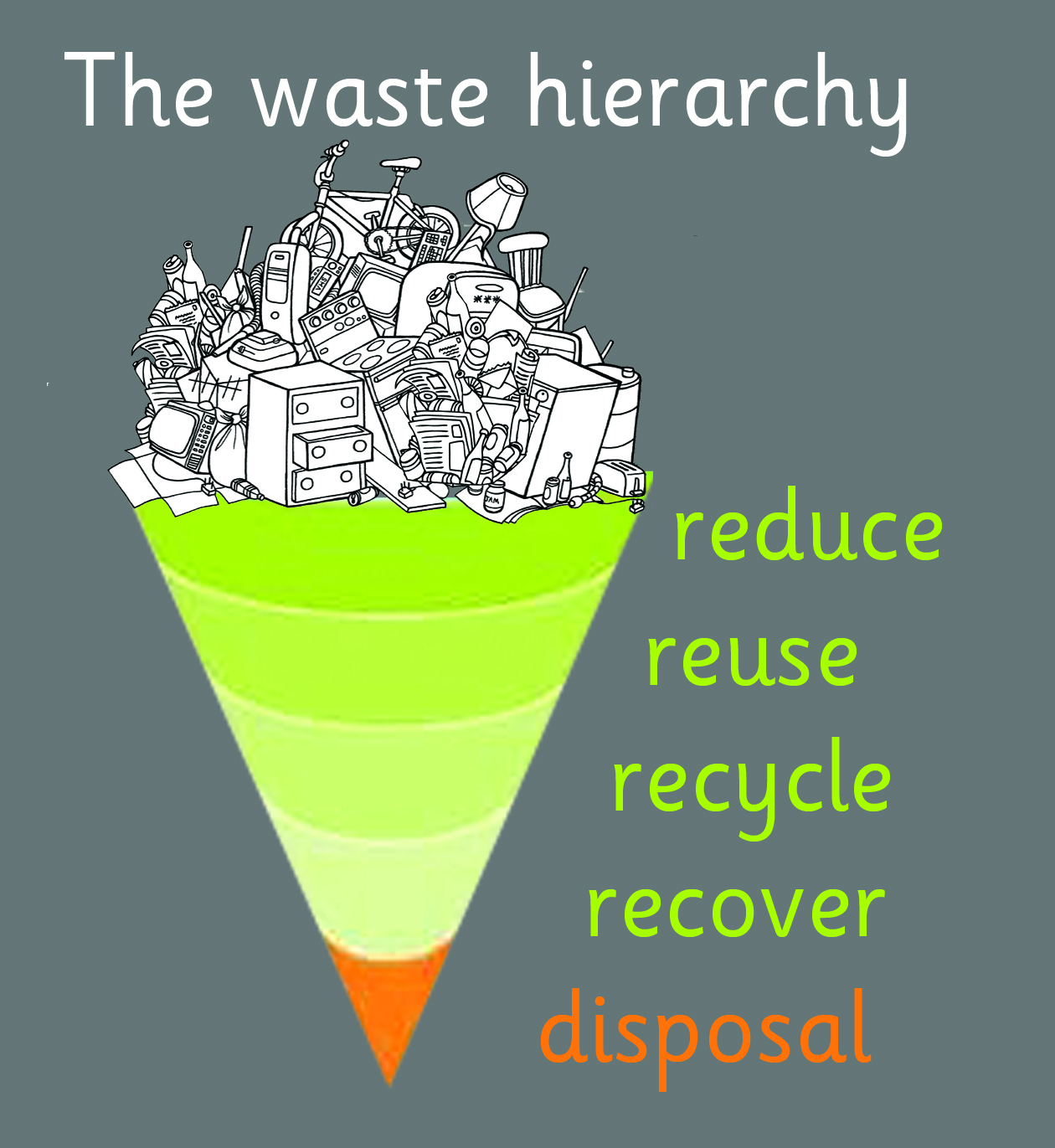 To preserve the world’s natural resources we need to use the 3Rs (Reduce, Reuse, Recycle) whenever possible.
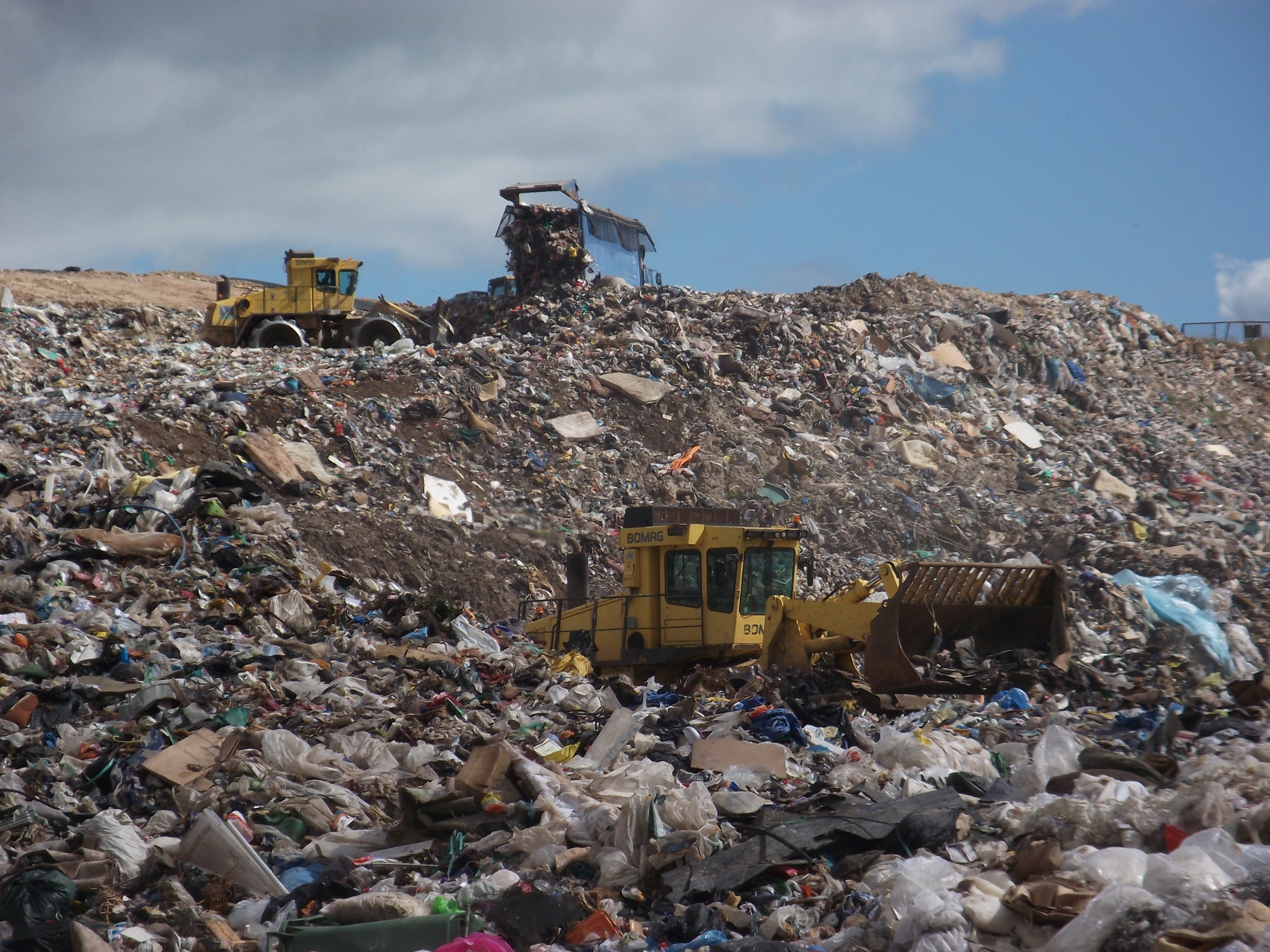 In the past, Devon’s rubbish was taken to landfill sites. 
This is Heathfield landfill site, near Kingsteignton, Devon. Now only rubbish from North Devon, Torridge and some from Mid Devon is going to a landfill site, until another solution can be found.
Heathfield landfill site: facts and figures
The site opened in 1980
  	Its circumference is 2 miles /  3.2km
  	90 lorries dump rubbish in the landfill site each	day 
  	The rubbish is up to 60m deep
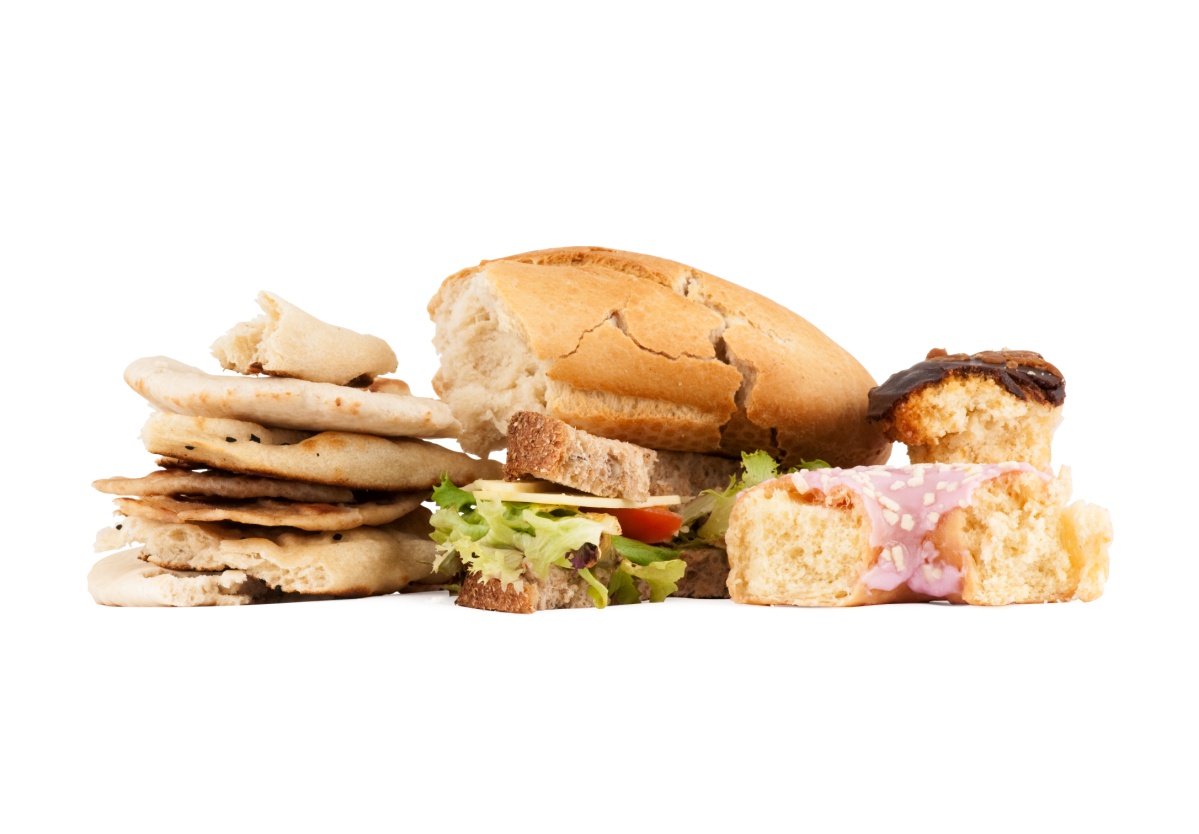 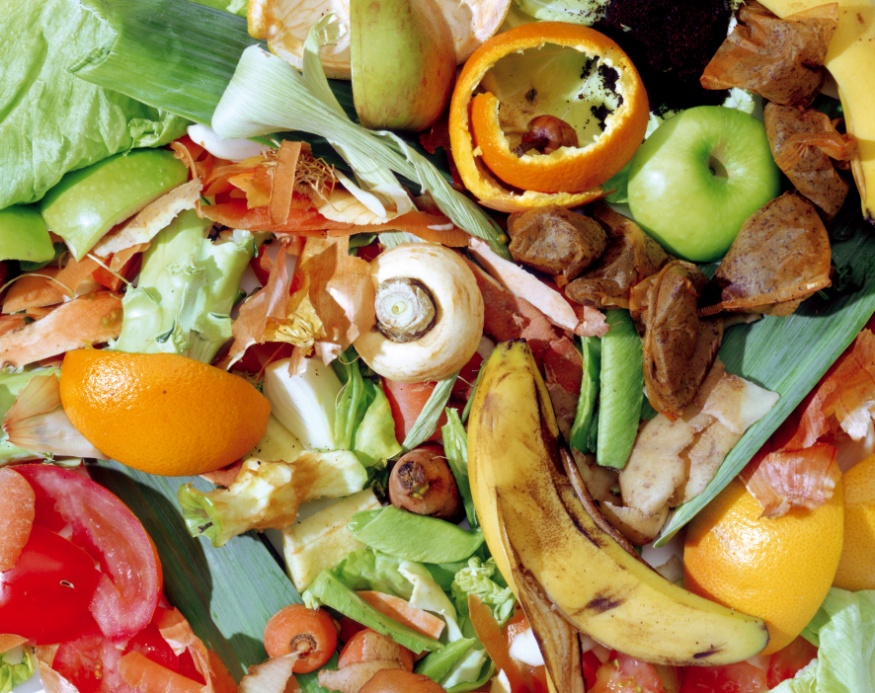 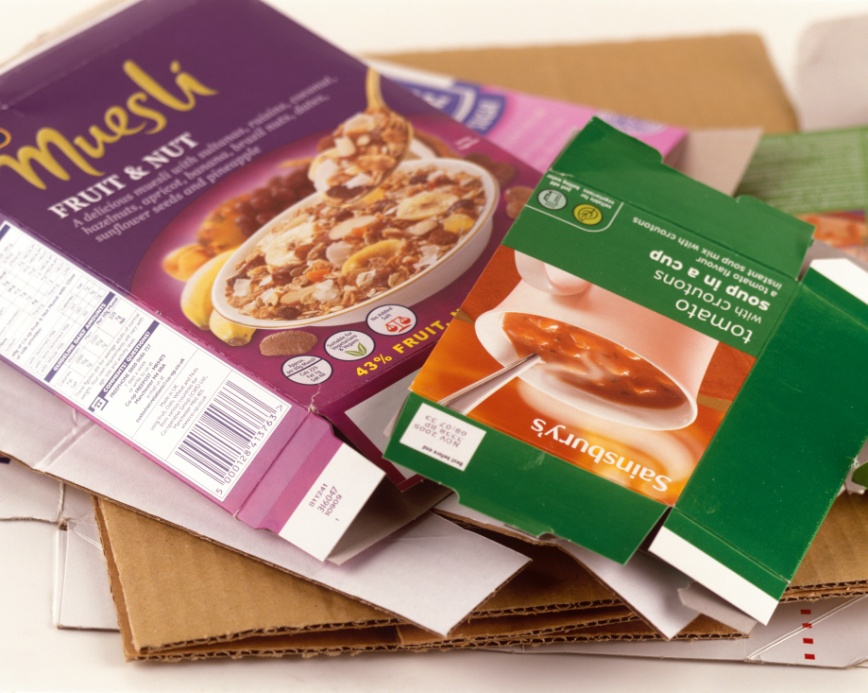 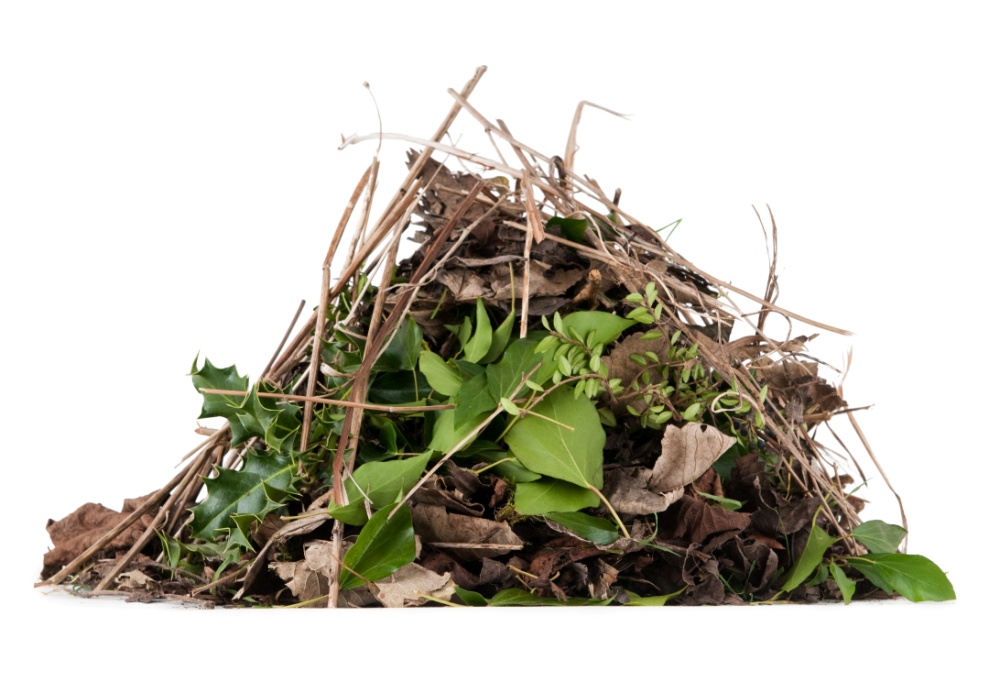 Biodegradable materials rot in the landfill site, producing a gas called methane.
Methane: facts and figures
Methane is produced when materials rot 	anaerobically i.e. without oxygen
 	It is a greenhouse gas, which is contributing to 	climate change 
  	Methane is flammable i.e. it burns
  	Small power stations near landfill sites burn 	methane to produce electricity
  	The power station at Heathfield landfill site 	produces enough electricity each year to 	power 8,500 homes
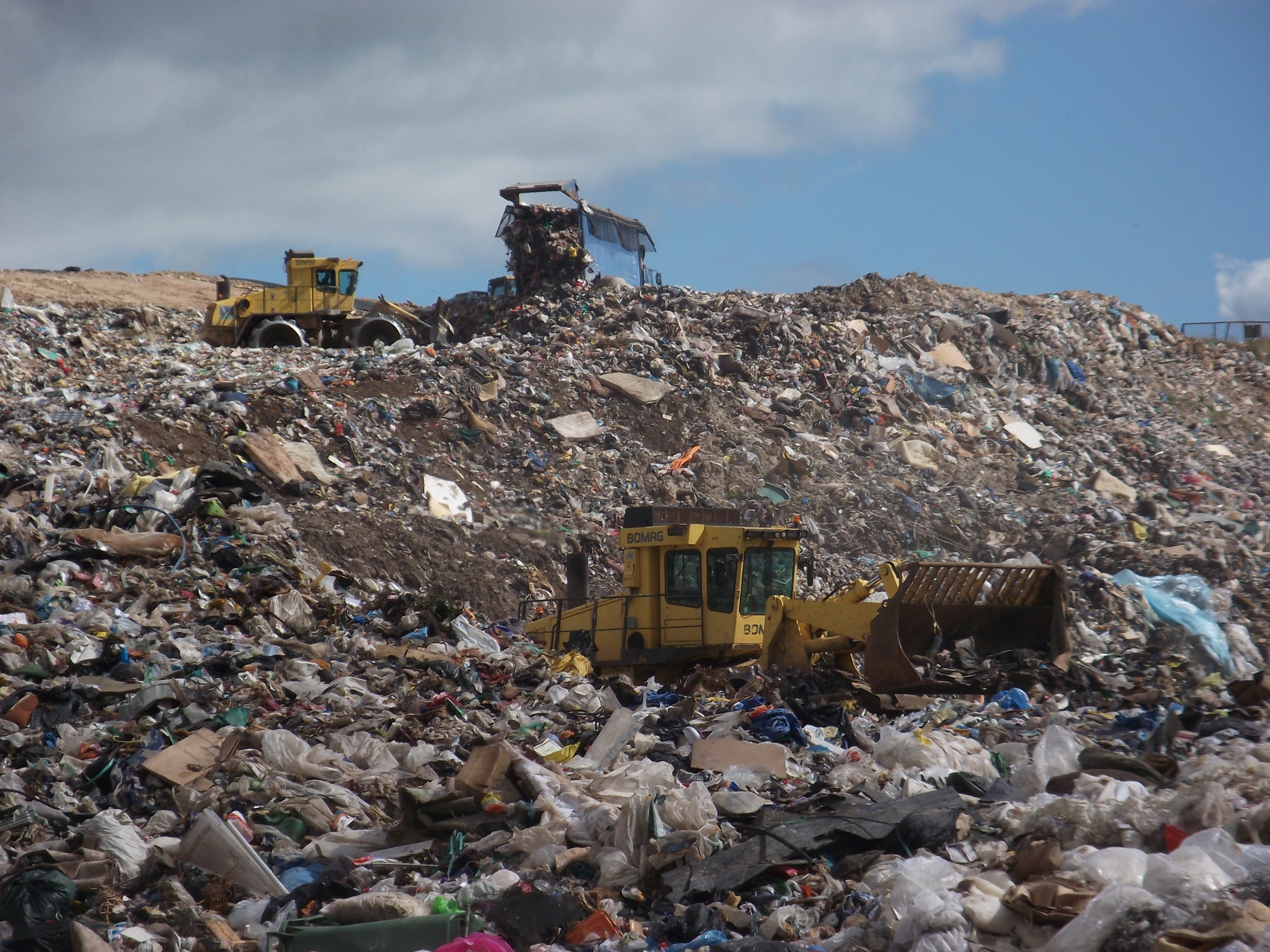 fabric
metal
glass
paper
cardboard
plastic
It is very expensive sending rubbish to landfill sites, and a waste of valuable materials.
Ways that you can Reduce
Buy products with less packaging e.g. loose 	fruit and vegetables
 	Buy less – don’t be tempted by special offers 	or buy things you do not need
 	Use less e.g. one paper towel to dry your 	hands instead of three 
 	Avoid things that are used once and then 	thrown away e.g. disposable plates and cups
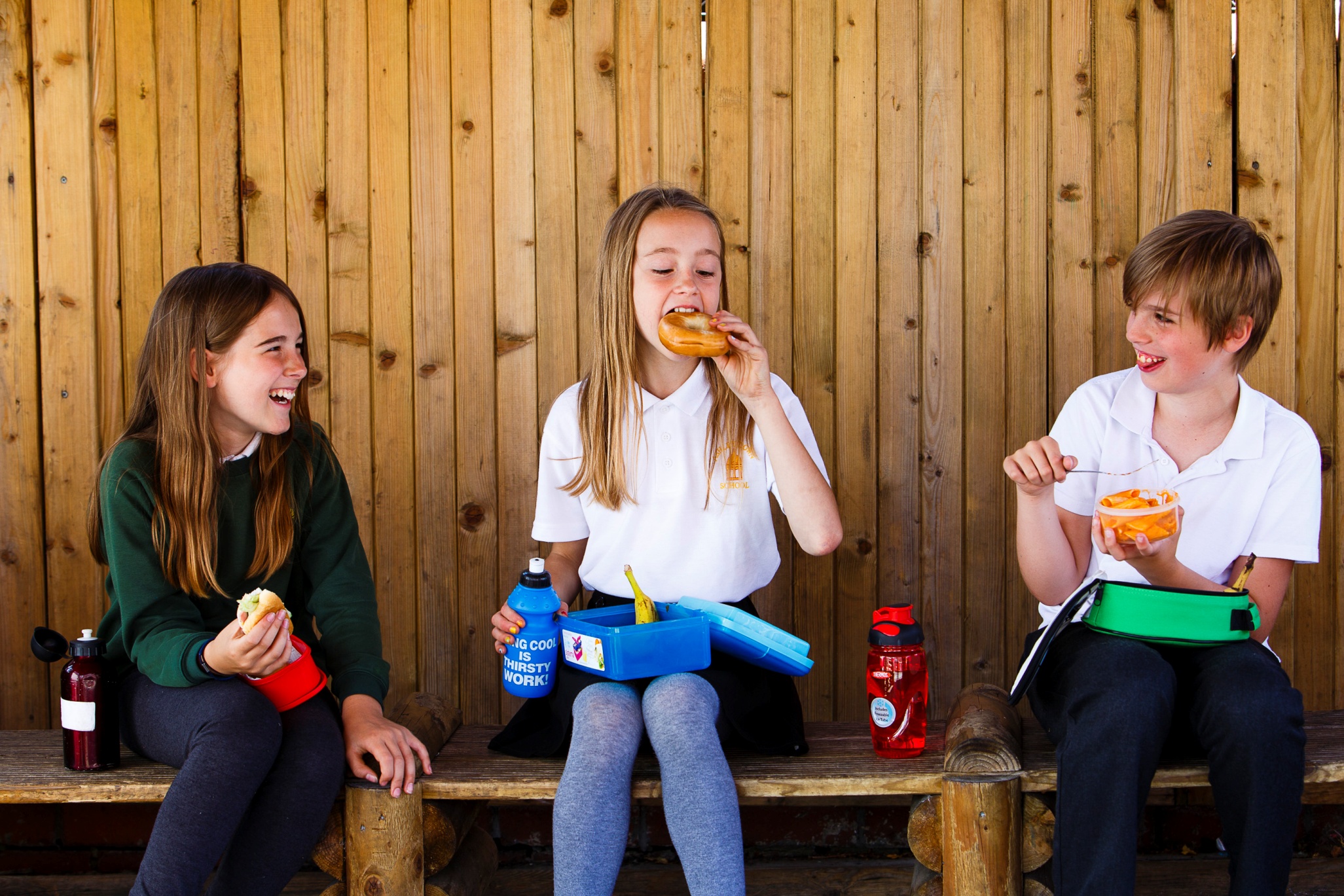 Reusable pasta pot
Refillable bottle
Reusable sandwich box
A good place to start is with picnics and packed lunches.
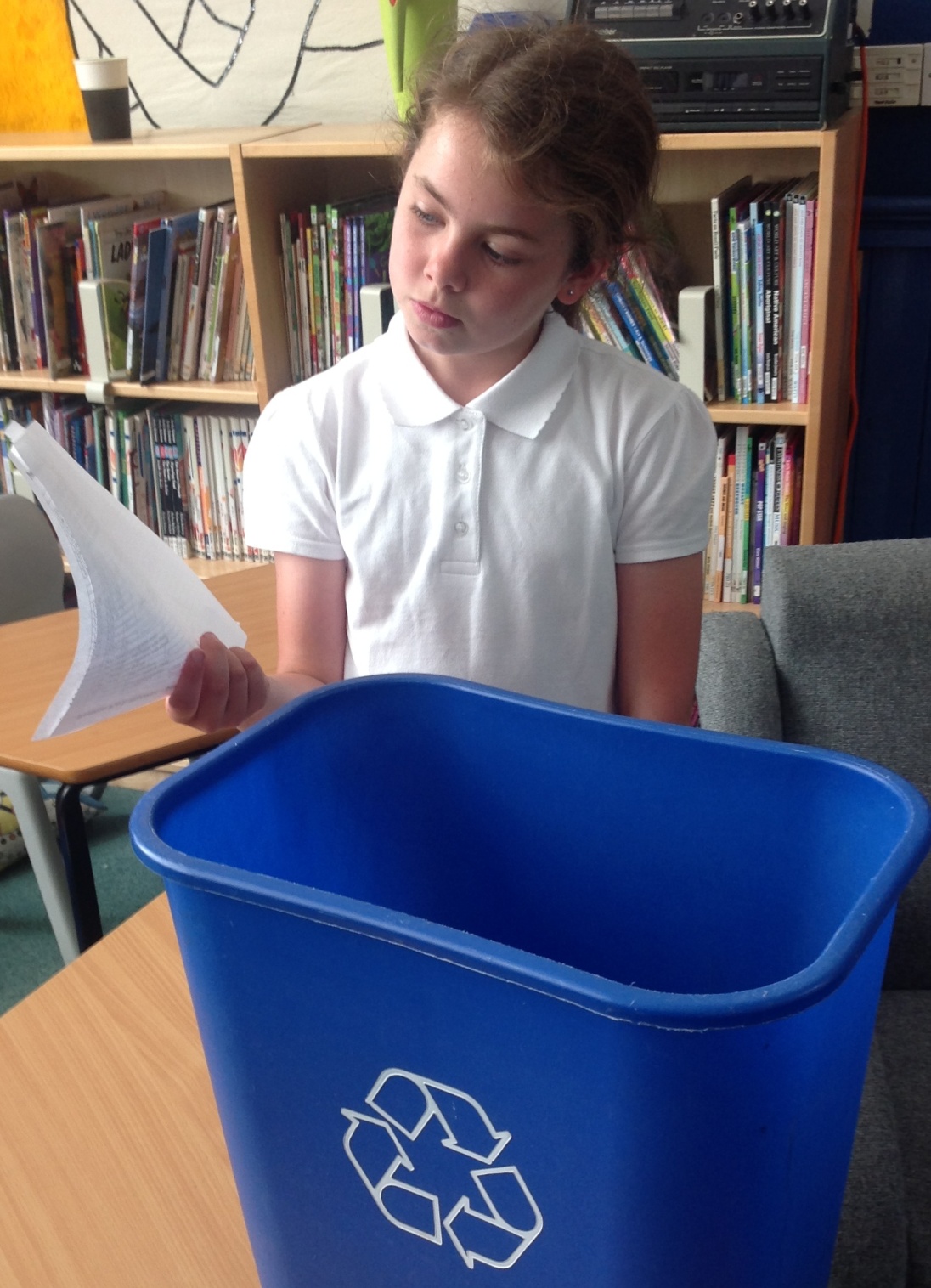 Reuse comes next. 

Before you recycle something think “Can I use it again?”
Ways that you can Reuse
Use a scrap paper drawer in the classroom so 	all paper is used on both sides
	Refill your drink bottle
	Take clothes that no longer fit to a charity 	shop, or give them to  friends or family
	Take bags with you to the shops and use them 	over and over again
 	Put leftover food in margarine or ice cream 	tubs, then store it in your fridge or freezer
Ways that you can Recycle
Make sure every classroom and office in your 	school has a container for recycling paper
	Help at home by washing cans or plastic 	bottles before putting them in your recycling 	container 
	Use a compost bin to recycle fruit and 	vegetable peels into compost
	Buy products made out of recycled materials 	e.g. toilet paper, kitchen roll
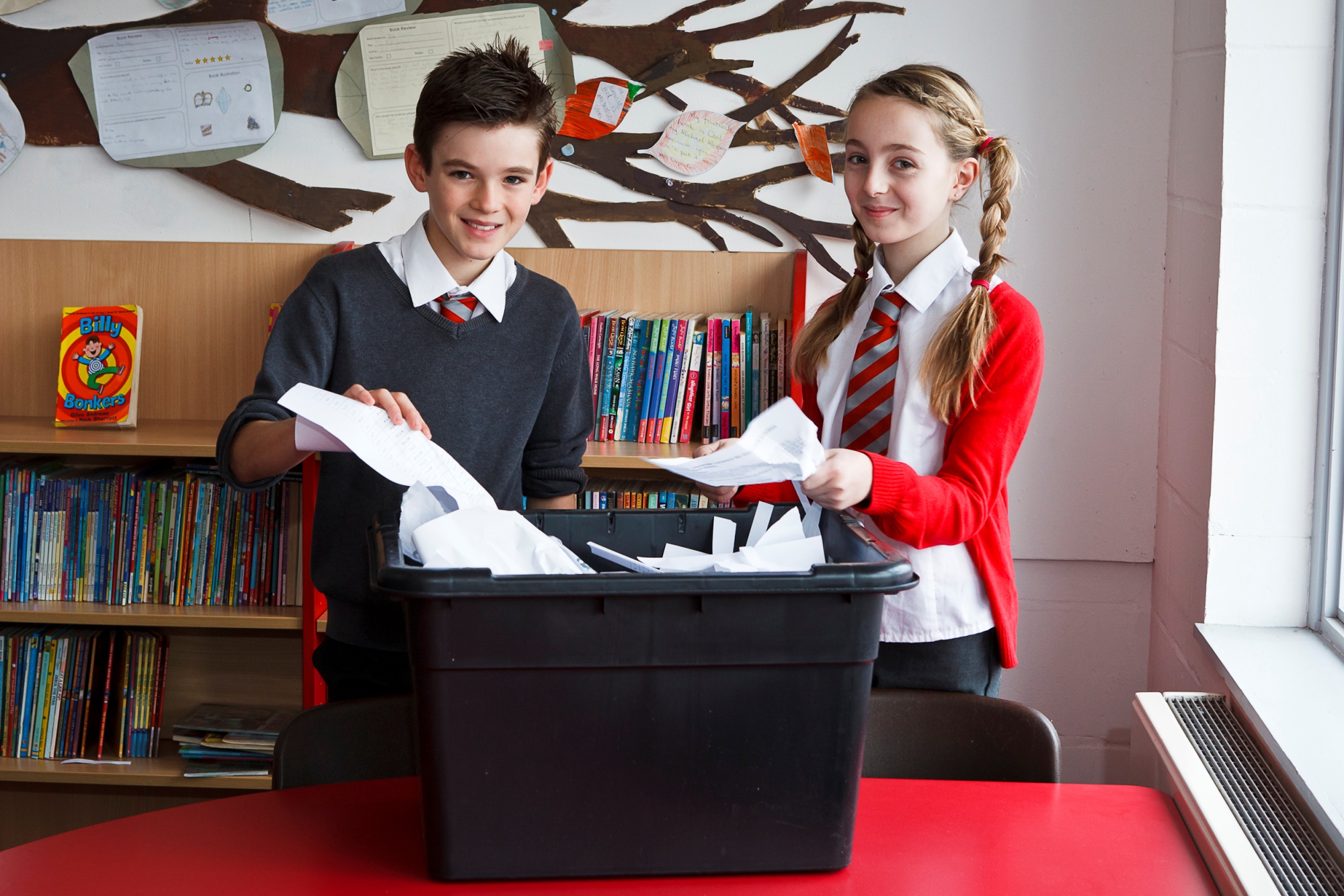 Recycling is the third of the 3Rs. In Devon we are lucky - it is really easy to recycle at home and at school.
Reduce
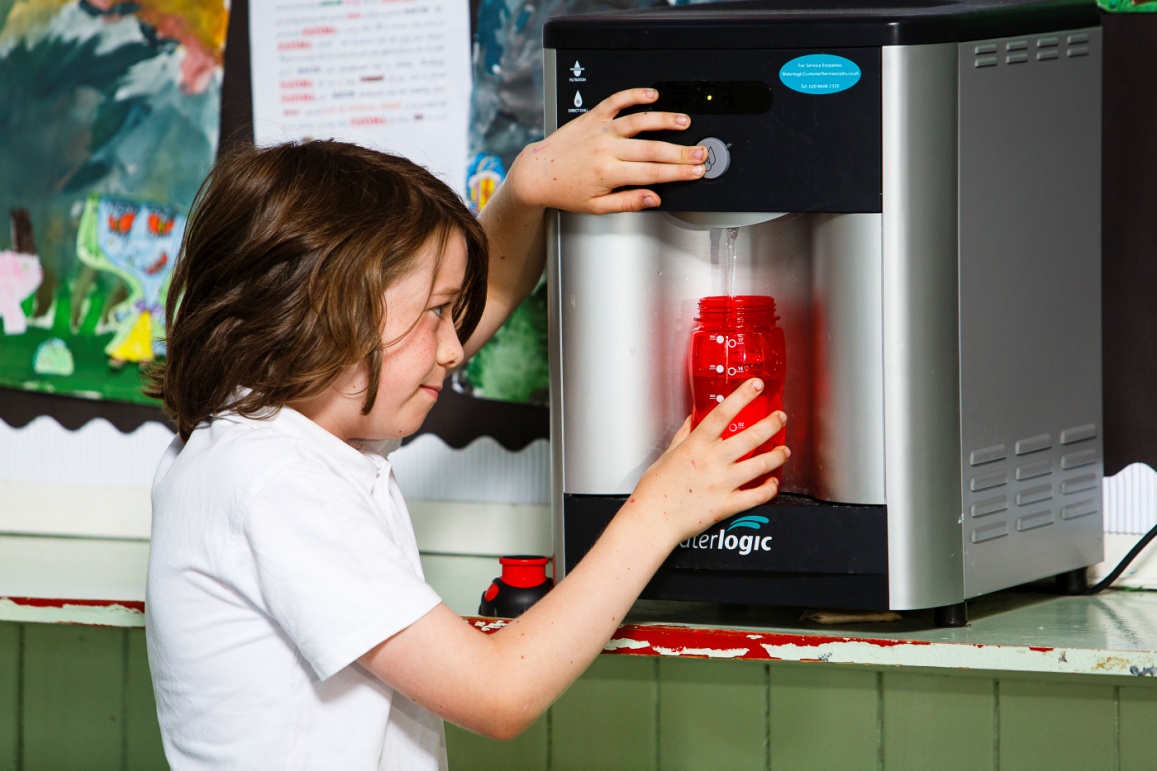 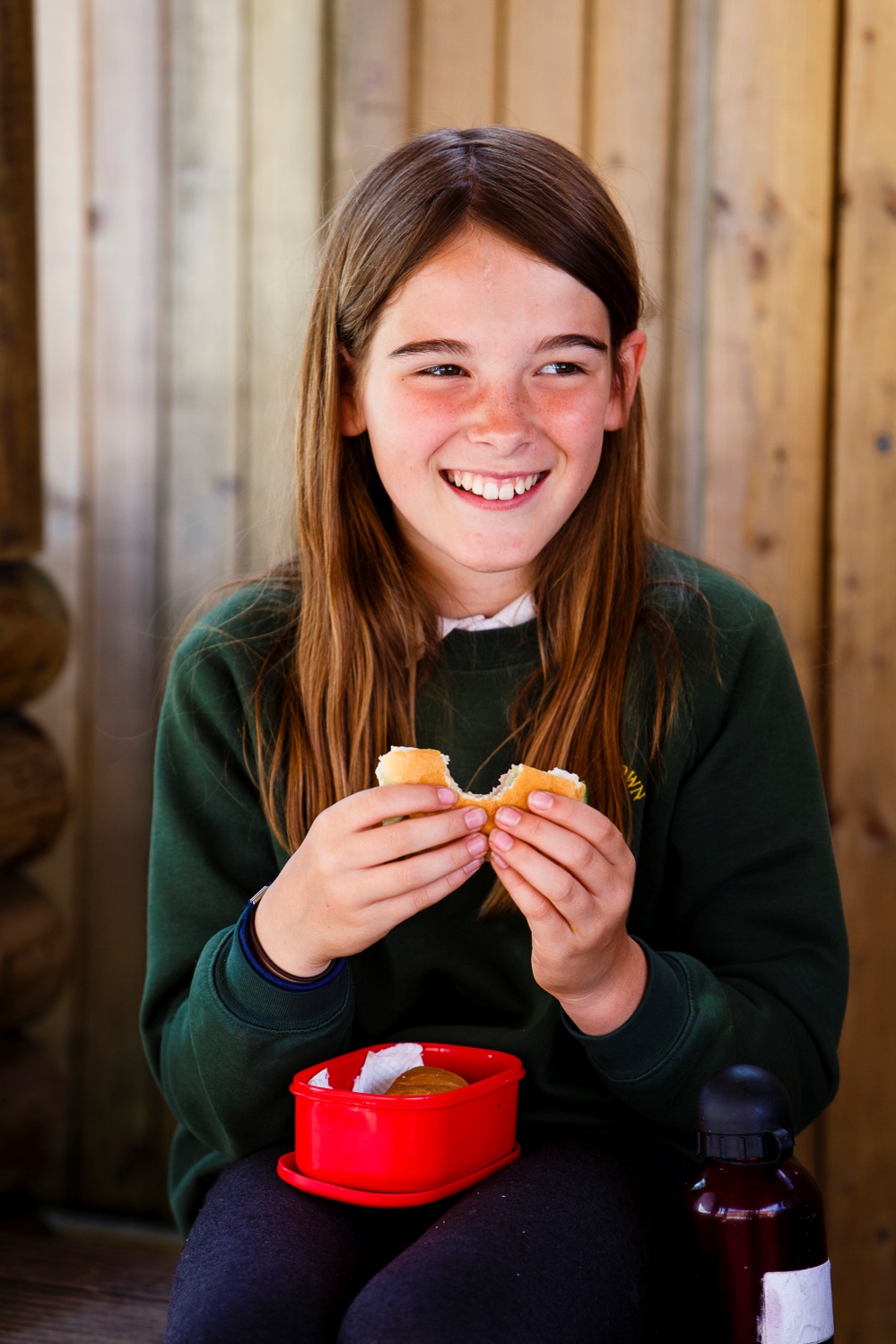 Reuse
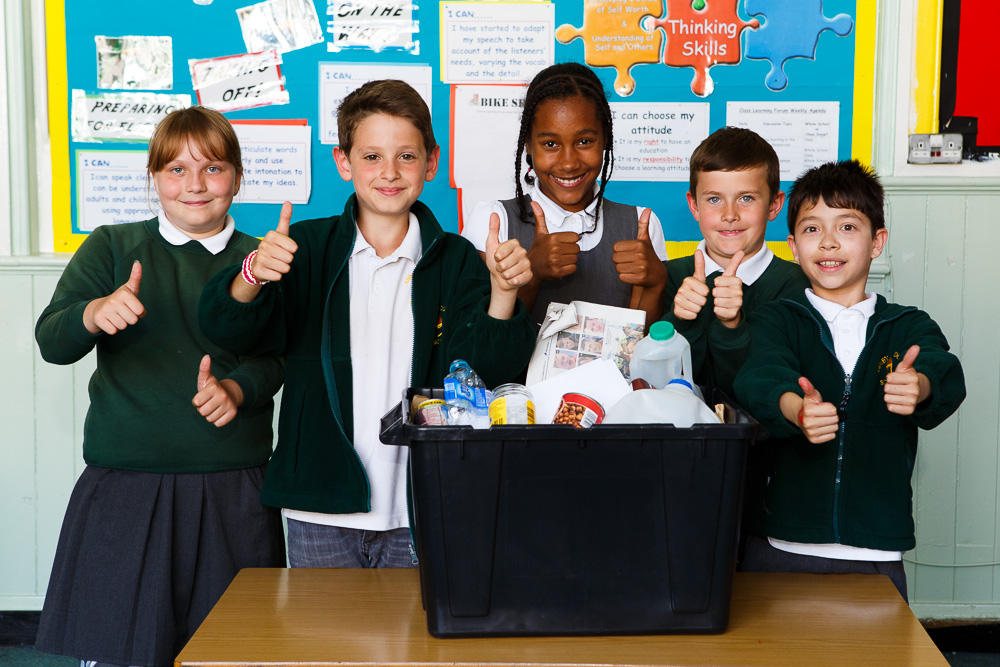 Recycle
This PowerPoint is part of ‘What about Waste?’, a Literacy teaching resource for Year 3/4 and Year 5/6. 
To download the full resource visit: zone.recycledevon.org/teachers
This resource is available free of charge to Devon school teachers.

‘What about Waste?’ was produced by Resource Futures as part of the Devon County Council Sustainability Education Programme. 

All facts and data used in this PowerPoint were correct in March 2015.